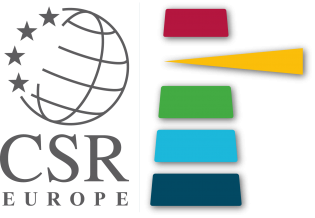 TOMMI RAIVIO
PROJECT MANAGER, CSR EUROPE
tr@csreurope.org
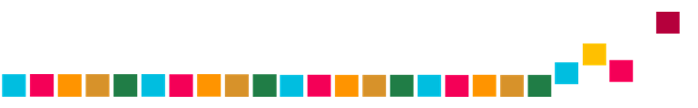 THE EUROPEAN CSR BUSINESS NETWORK
COLLABORATIVE PLATFORMS
Learn and act together
+45
 Corporate Members
DIALOGUE 
With EC
+10,000 companies 
through network of multinationals 
and national partner associations
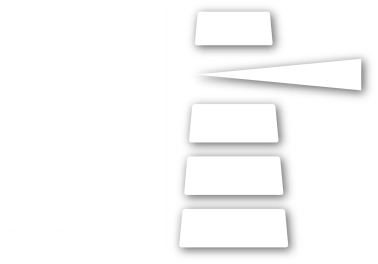 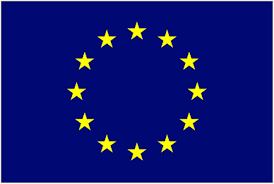 + 41
National Partner Organisations 
across 31 countries
6
Regional Organisations 
China – Japan – India – Iran – Canada               Latin America
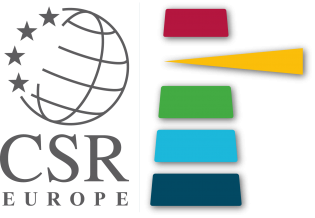 BUSINESS PLATFORM ON THE FUTURE OF WORK
2018 - 2020
CURRENT WORKSTREAMS:
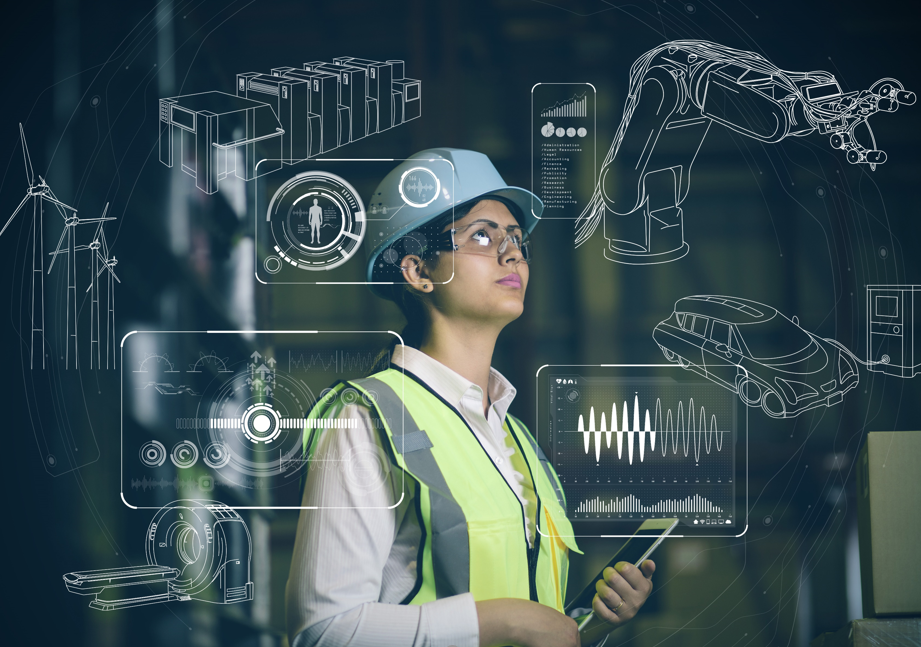 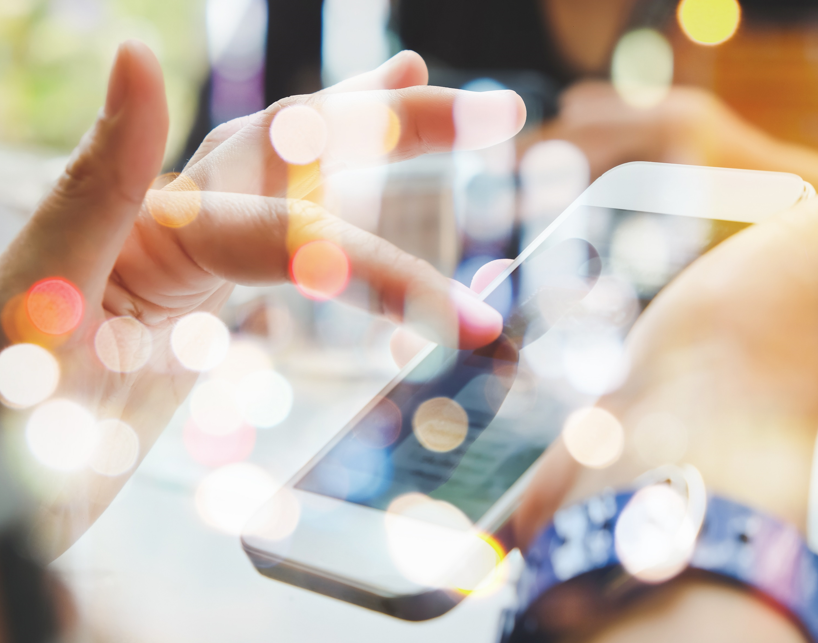 Corporate Digital Responsibility at the workplace
Life-long job transitions for 
changing occupations
CREATING INCLUSIVE LABOUR MARKETS
Revisited social contract
①
Techno-socially balanced 
employment & competition policies
②
Inclusive & competitive
labour markets
Technological disruption
Responsible business transformation
③
Current employment
Future employment
Continuous training
④
Flexible safety nets
⑤
EMPLOYABILITY CHALLENGE: 
FITTING THROUGH THE NARROW DOOR
“lack of work experience as most commonly cited issue”
Marginalised groups
Personal life
education
HR
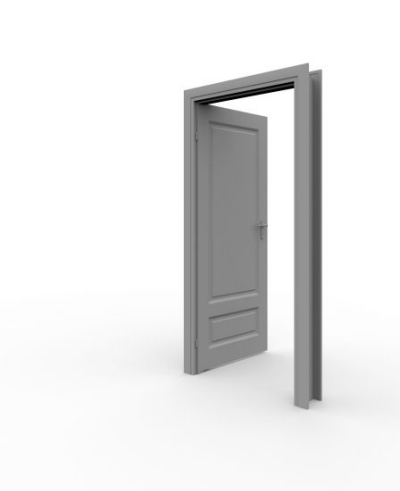 training
Sustainable employment
coaching
work placements
SUSTAINABILITY QUESTION: 
CAN WE ENLARGE THE DOOR?
Need to ‘societally responsibilize’ the HR function
Marginalised groups
Personal life
education
HR
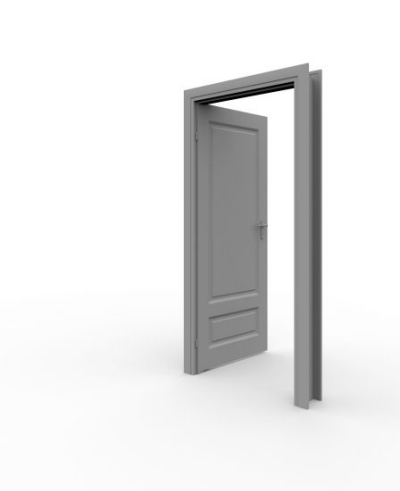 training
Sustainable employment
coaching
work placements
EXAMPLES OF COMPANY ACTIONS TO 
SUPPORT MARGINALISED GROUPS
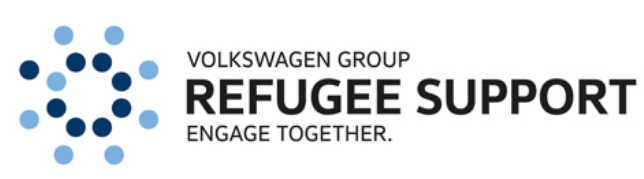 ´School diplomas & scholarships offered by the Volkswagen Group, internship program at Volkswagen Passenger Cars, language courses “Deutsch 360°”, internships at  Porsche’s etc.
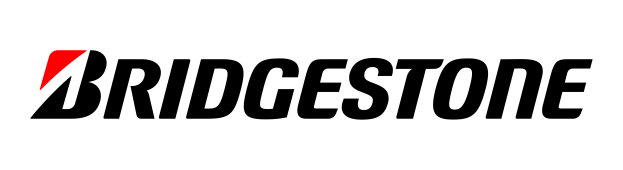 Bridgestone in Spain runs a series of comprehensive workshops (400h of learning) on tire and car maintenance, together with the Pardo-Valcarce Foundation for people with intellectual disabilities
“Opportunity for Youth” is an industry-leading programme, whereby Starbucks recruits, trains and retains young talent for the business – while partners earn qualifications up to Level 6, as well as transferable skills needed to further their individual goals.
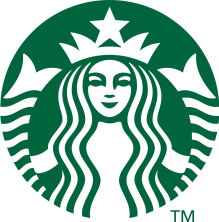 SOCIETALLY RESPONSIBLE HR
Role of CSR:1) Highlight societal risk2) Make new practice competitive & viable
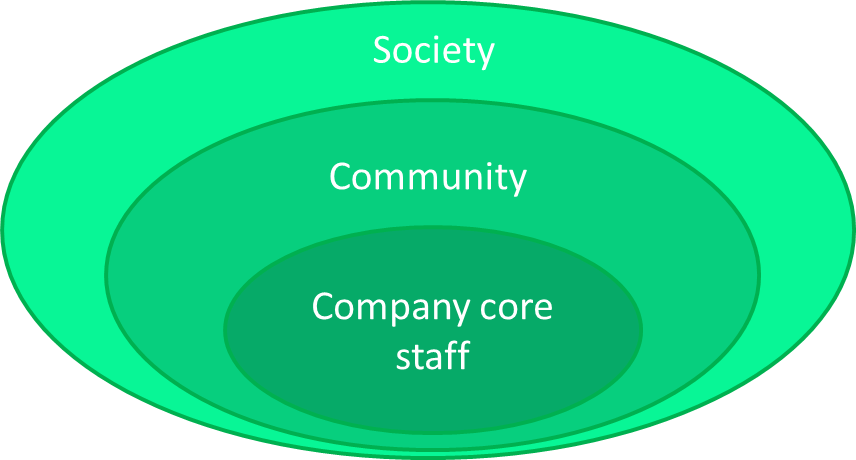 Societal responsibilityOpen up HR processes
PhilatrophyInvest in marginalized groups
Social responsibilityTake care of your staff
COMPANY ACTIONS FOR FOSTERING 
INCLUSIVE EMPLOYMENT
Entering labour markets: 
Move from qualifications to skills based hiring
Value ability to learn vs. past achievements
Recognise self taught capabilities (e.g. udacity courses) 
Deploy new technologies like AI, to remove human biais (be transparent!)
Look beyond stereotypes of a ‘perfect candidate’

Staying in labour markets: 
Make life-long job transitions top social & inclusion responsibility
Make workplace training the new norm
Support people emotionally to re-invent themselves
Foster a culture of age & ‘working carer’ inclusion
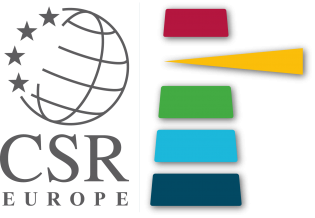 TOMMI RAIVIO
PROJECT MANAGER, CSR EUROPE
tr@csreurope.org
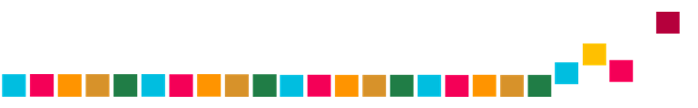